ΠΥΘΑΓΟΡΕΙΟ ΘΕΩΡΗΜΑ
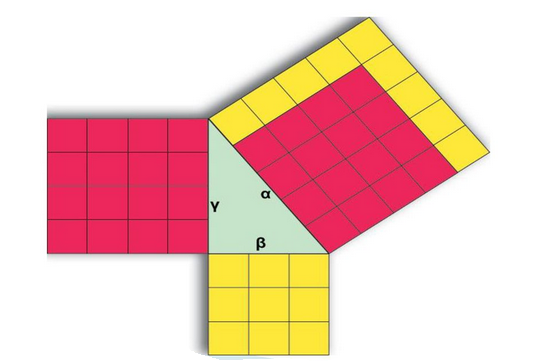 Ορθογώνιο τρίγωνο
Γ
Το ορθογώνιο τρίγωνο έχει δύο κάθετες πλευρές:
ΑΒ
ΑΓ
α
β
β
γ
γ
Β
Α
Το ορθογώνιο τρίγωνο έχει μια ορθή γωνία 90ο
=   90ο
Β Α Γ
Ορθογώνιο τρίγωνο
Ε
ΠΡΟΣΟΧΗ!!!!!
Ένα τρίγωνο μπορεί να έχει μόνο μια γωνία που είναι 90ο
δ
ζ
ε
Ζ
Δ
=   90ο
Ζ Δ Ε
Ορθογώνιο τρίγωνο
Πλευρά ΑΓ = β
Γ
Πλευρά ΑΒ = γ
Πλευρά ΒΓ = α
Κάθετη πλευρά
υποτείνουσα
β
α
γ
Β
Α
Κάθετη πλευρά
ΔΥΝΑΜΕΙΣ
52  =
5 . 5  =
25
α2  =
α . α
γ2  =
γ . γ
ΔΥΝΑΜΕΙΣ
72
83
Διαβάζετε :

8 στην τρίτη
ή
8 στο κύβο
Διαβάζετε :

7 στην δευτέρα  
ή
7 στο τετράγωνο
x4
Διαβάζετε :

x στην τετάρτη
ΔΥΝΑΜΕΙΣ
α2
β2
Διαβάζετε :

β στη Δευτέρα 
ή
β στο τετράγωνο
Διαβάζετε :

α στην δευτέρα  
ή
α στο τετράγωνο
52
Διαβάζετε :

5 στη δευτέρα 
ή
5 στο τετράγωνο
Όταν ένα γινόμενο (=πολλαπλασιασμός) είναι σε δύναμη…
παραδείγματα
(5 . 3) 3  =
5 3 . 3 3
(2 . x) 6  =
2 6 . x 6
(4m) 2  =
4 2 m 2
(3 cm) 2  =
3 2 cm 2
(25m) 2  =
25 2 m 2
Τετραγωνική ρίζα …στο τετράγωνο
2 = α
α
Με  α  ≥ 0
Παραδείγματα
42    = 4
m2    = m
cm2    = cm
Γινόμενο μέσα σε ρίζα
=
α . β
α   .     β
Παραδείγματα
=
4 . 6
4   .     6
=
2 . x
2   .     x
=
3 . 4 . 7
3   .     4
.     7
=
6 . 8
6   .     8
Απλή εξίσωση δευτέρου βαθμού
Άσκηση 1
Να λυθεί η εξίσωση:  x 2=  25    (για θετικά x)
Λύση
x 2=  25
x  =     25
x   =  5
Απλή εξίσωση δευτέρου βαθμού
Άσκηση 2
Να λυθεί η εξίσωση:  x 2=  81    (για θετικά x)
Λύση
x 2=  81
x  =     81
x   =  9
Διάφορες  επίπεδες επιφάνειες
ΠΡΟΣΟΧΗ!!!!!! Άλλο σχήμα είναι το ορθογώνιο τρίγωνο  (είναι τρίγωνο ) και   άλλο σχήμα είναι το ορθογώνιο
Ορθογώνιο παραλληλόγραμμο  ή ορθογώνιο
Ορθογώνιο τρίγωνο
Να κυκλώσετε τα τρίγωνα που είναι ορθογώνια
Πυθαγόρειο θεώρημα
Σε κάθε ορθογώνιο τρίγωνο, αν προσθέσω τα τετράγωνα των δύο κάθετων πλευρών του τριγώνου (β2    +    γ2), το αποτέλεσμα που θα βρω (άθροισμα) είναι ίσο με το τετράγωνο της υποτείνουσας πλευράς (α2 ).
Γ
ΑΓ2    +    ΑΒ2     =   ΒΓ2
ή
Κάθετη πλευρά
υποτείνουσα
β
β2    +    γ2     =   α2
α
γ
Β
Α
Κάθετη πλευρά
Πυθαγόρειο θεώρημα
Σε κάθε ορθογώνιο τρίγωνο, το τετράγωνο της υποτείνουσας (α2 ) είναι ίσο με το άθροισμα των τετράγωνων  των δύο κάθετων πλευρών του τριγώνου (β2    +    γ2).
Γ
ΒΓ2    =   ΑΓ2    +    ΑΒ2
ή
Κάθετη πλευρά
υποτείνουσα
β
α2 =   β2    +    γ2
α
γ
Β
Α
Κάθετη πλευρά
Πυθαγόρειο θεώρημα
β2    +    γ2     =   α2
Γ
Τετράγωνο κάθετης πλευράς β
Τετράγωνο κάθετης πλευράς γ
Τετράγωνο υποτείνουσας πλευράς α
Κάθετη πλευρά
υποτείνουσα
β
α
γ
Β
Α
Κάθετη πλευρά
Πυθαγόρειο θεώρημα (το αντίστροφο)
Σε οποιαδήποτε τρίγωνο, αν το τετράγωνο της μεγαλύτερης πλευράς (α2 ), είναι ίσο με το   άθροισμα των  τετραγώνων  των δύο μικρότερων πλευρών του τριγώνου (β2    +    γ2), τότε το τρίγωνο αυτό είναι ορθογώνιο.
Β
ΑΓ2    +    ΑΒ2     =   ΒΓ2
γ
Α
ή
β
β2    +    γ2     =   α2
μεγαλύτερη πλευρά
α
Γ
Πυθαγόρειο θεώρημα
Άσκηση 1
Στο παρακάτω ορθογώνιο τρίγωνο (ΑΒΓ)  να βρεθεί η πλευρά x
Λύση (χωρίς μονάδες)
Από το πυθαγόρειο θεώρημα, για τις πλευρές του ορθογώνιου τριγώνου ισχύει:
β2    +    γ2     =   α2
Γ
22    +    42     =   x2
=>
4 +    16=   x2
Στο τέλος προσθέτω και την μονάδα μέτρησης cm
β
=>
20  =   x2
x
2cm
=>
20     =   x
4cm
Β
=>
Α
20  cm   =   x
γ
Πυθαγόρειο θεώρημα
Άσκηση 2
Στο παρακάτω ορθογώνιο τρίγωνο (ΑΒΓ)  να βρεθεί η πλευρά x
Λύση (χωρίς μονάδες)
Από το πυθαγόρειο θεώρημα, για τις πλευρές του ορθογώνιου τριγώνου ισχύει:
β2    +    γ2     =   α2
Γ
52    +    102     =   x2
=>
25 +    100=   x2
Στο τέλος προσθέτω και την μονάδα μέτρησης cm
β
=>
125  =   x2
x
5cm
=>
125     =   x
10cm
Β
Α
=>
125 cm   =   x
γ
Πυθαγόρειο θεώρημα
Άσκηση 3
Στο παρακάτω ορθογώνιο τρίγωνο (ΑΒΓ)  να βρεθεί η πλευρά x
Λύση (χωρίς μονάδες)
Από το πυθαγόρειο θεώρημα, για τις πλευρές του ορθογώνιου τριγώνου ισχύει:
β2    +    γ2     =   α2
Γ
52    +    x2     =   102
=>
25   +    x2    = 100
10cm
β
α
=>
x2   =  100  -   25
5cm
=>
x2   =  75
x    =       75
x
Β
Α
x    =       75 cm
Πυθαγόρειο θεώρημα
Άσκηση 1
Στο παρακάτω ορθογώνιο τρίγωνο (ΑΒΓ)  να βρεθεί η πλευρά x
Λύση
Από το πυθαγόρειο θεώρημα, για τις πλευρές του ορθογώνιου τριγώνου ισχύει:
Βγάζω παρενθέσεις
β2    +    γ2     =   α2
Γ
(2cm)2    +    (4cm)2     =   x2
=>
2 2 cm2    +    4 2 cm2     =   x2
β
=>
4cm2    +    16cm2     =   x2
x
2cm
=>
20cm2     =   x2
=>
20cm2     =   x
4cm
Β
Α
=>
20cm     =   x
γ
Μονάδες μέτρησης εμβαδού
1 m2  = τετραγωνικό  μέτρο
1m
1 m2  =  είναι ο χώρος που «πιάνει»  ένα τετράγωνο που όλες οι πλευρές  του  είναι 1m (1 μέτρο)
1m
1m
*Το μέγεθος του 1 τετραγωνικού μέτρου, είναι πολύ μεγαλύτερο, από αυτό το τετράγωνο που φαίνεται στην εικόνα
1m
ΕΠΙΦΑΝΕΙΕΣ
Μονάδες μέτρησης επιφανειών
1 cm2  = τετραγωνικό  εκατοστό (ή τετραγωνικό εκατοστόμετρο)
1 cm2  =  είναι ο χώρος που «πιάνει»  ένα τετράγωνο που όλες οι πλευρές  του  είναι 1cm (1 εκατοστό)
1 cm
1 cm
1 cm
1 cm
Μονάδες μέτρησης εμβαδού
1 mm2  = τετραγωνικό  χιλιοστόμετρο
(ή τετραγωνικό χιλιοστό)
1 mm2  =  είναι ο χώρος που «πιάνει»  ένα τετράγωνο που όλες οι πλευρές  του  είναι 1mm (χιλιοστό)
1mm
1mm
1mm
*Το μέγεθος του 1 τετραγωνικού χιλιοστόμετρου, είναι μικρότερο, από αυτό το τετράγωνο που φαίνεται στην εικόνα
Μονάδες μέτρησης εμβαδού
1 mm2  = τετραγωνικό  χιλιοστόμετρο
1 mm2  =  είναι ο χώρος που «πιάνει»  ένα τετράγωνο που όλες οι πλευρές  του  είναι 1mm (χιλιοστό)
1mm
1mm
1mm
*Το μέγεθος του τετραγωνικού χιλιοστόμετρου, είναι μικρότερο, από αυτό το τετράγωνο που φαίνεται στην εικόνα
ΕΠΙΦΑΝΕΙΕΣ
Το φυσικό μέγεθος εμβαδόν έχει μονάδες μέτρησης
1 m2 τετραγωνικό  μέτρο
1 cm2 τετραγωνικό  εκατοστό
1 m
1 cm
1 cm
1 m
ΕΠΙΦΑΝΕΙΕΣ
Εμβαδόν επιφανειών
τετράγωνο
ορθογώνιο
ΕΠΙΦΑΝΕΙΕΣ
Σε ένα ορθογώνιο η μεγαλύτερη πλευρά ονομάζεται μήκος και η μικρότερη πλευρά ονομάζεται πλάτος
Πλάτος (μικρότερη πλευρά)
Μήκος (μεγαλύτερη πλευρά)
ΕΠΙΦΑΝΕΙΕΣ
Εμβαδόν είναι ο χώρος   που «πιάνει» …    μια επιφάνεια
Παράδειγμα
Το εμβαδόν ενός τετραγώνου είναι   25m2  (= 25 τετραγωνικά μέτρα)
ΕΠΙΦΑΝΕΙΕΣ
Για να βρω το εμβαδόν σε τετράγωνα   …και ορθογώνια … πολλαπλασιάζω τις  δυο πλευρές ….. ακολουθούν  παραδείγματα….
ΕΠΙΦΑΝΕΙΕΣ
Άσκηση 1
Να βρείτε το εμβαδόν του παρακάτω τετραγώνου (ΑΒΓΔ) , που η κάθε του πλευρά είναι 2m:
2m
Δ
Γ
2m
(ΑΒΓΔ)
2m
Λύση
Β
Α
2m
Εμβαδόν: (ΑΒΓΔ)     2m  . 2m
= 2 . 2 . m .  m
=   4m2
Άρα το εμβαδόν του τετραγώνου είναι  4m2
ΕΠΙΦΑΝΕΙΕΣ
Άσκηση 2
Να βρείτε το εμβαδόν του παρακάτω τετραγώνου (ΑΒΓΔ), που η κάθε του πλευρά είναι 5m:
Δ
Γ
5m
Λύση
Α
Β
5m
Εμβαδόν: (ΑΒΓΔ)    5m  .  5m
= 5 . 5 . m .  m
=   25m2
Άρα το εμβαδόν του τετραγώνου είναι  25m2
ΕΠΙΦΑΝΕΙΕΣ
Άσκηση 3
Να βρείτε το εμβαδόν του παρακάτω ορθογωνίου (ΑΒΓΔ) , που οι πλευρές του είναι 5m και  2m:
5m
Δ
Γ
2m
2m
Β
Α
5m
Λύση
Εμβαδόν: (ΑΒΓΔ)        5m  .  2m
= 5 . 2 . m .  m
=   10m2
Άρα το εμβαδόν του ορθογωνίου είναι  10m2
ΕΠΙΦΑΝΕΙΕΣ
Άσκηση 4
Να βρείτε το εμβαδόν του παρακάτω ορθογωνίου (ΑΒΓΔ) , που οι πλευρές του είναι 10m και  4m:
Δ
Γ
4m
Β
Α
10m
Λύση
Εμβαδόν: (ΑΒΓΔ)     10m  .  4m
= 10 . 4 . m .  m
=   40m2
Άρα το εμβαδόν του ορθογωνίου είναι  40m2
ΕΠΙΦΑΝΕΙΕΣ
Η περίμετρος είναι το «γύρω – γύρω» ενός σχήματος.
Άσκηση 5
Να βρείτε περίμετρο του παρακάτω τετραγώνου , που η κάθε του πλευρά είναι 5m:
Γ
Δ
5m
Λύση
Α
Β
5m
Περίμετρος:     5m  + 5m + 5m + 5m
= 20m
Άρα  η περίμετρος του τετραγώνου είναι  20m
ΕΠΙΦΑΝΕΙΕΣ
Η περίμετρος είναι το «γύρω – γύρω» ενός σχήματος
Άσκηση 6
Να βρείτε την περίμετρο του παρακάτω ορθογωνίου , που οι πλευρές του είναι 10m και  4m:
Δ
10m
Γ
4m
Β
Α
10m
Λύση
Περίμετρος:     10m  + 10m + 4m + 4m
= 28m
Άρα  η περίμετρος του ορθογωνίου είναι  28m
ΕΠΙΦΑΝΕΙΕΣ
Ερώτηση
Τι σημαίνει ότι το εμβαδόν ενός ορθογωνίου είναι 6m2;
Δ
Γ
Ορθογώνιο με εμβαδόν 6m2
2m
Α
Β
3m
Απάντηση
Σημαίνει ότι το ορθογώνιο «πιάνει» τόσο χώρο όσο χώρο «πιάνουν»  6 τετράγωνα . Όπου το κάθε τετράγωνο έχει πλευρά με μήκος 1m.
1m
1m
1m
1m
ΕΠΙΦΑΝΕΙΕΣ
Ερώτηση
Τι σημαίνει ότι το εμβαδόν ενός ορθογωνίου είναι 8cm2;
Γ
Δ
2cm
Ορθογώνιο με εμβαδόν 8cm2
Α
Β
4cm
Απάντηση
Σημαίνει ότι το ορθογώνιο «πιάνει» τόσο χώρο όσο χώρο «πιάνουν»  8 τετράγωνα . Όπου το κάθε τετράγωνο έχει πλευρά με μήκος 1cm.
1cm
1cm
1cm